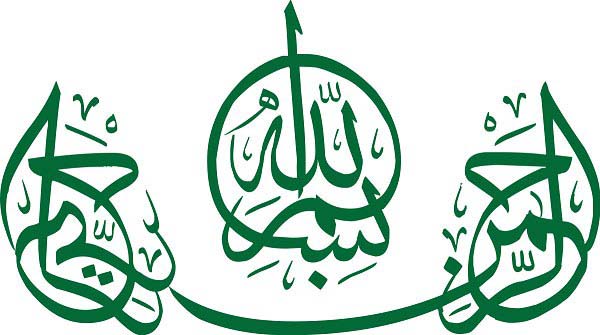 اجرای برنامه سنجش سلامت جسمانی و آمادگی تحصیلی نوآموزان بدو ورود به دبستان،پیش دبستانی 1و2 
شهرستان رشت
1401/3/29
زمان شروع بکار پایگاه سنجش

از اول تیر ماه 1401

پایه اول ابتدایی : در تابستان
 
پیش دبستانی 1 وپیش دبستانی 2 در مهر وآبان
سن ورود به پیش دبستان وپایه اول
سن ورود به پیش 1: نیمه دوم 96 تا نیمه اول 97

سن ورود به پیش 2: نیمه دوم 95 تا نیمه اول 96

سن ورود به کلاس اول : نیمه دوم 94 تا نیمه اول 95
نحوه مراجعه دانش آموزان
دانش آموز ابتدا به سنجش مراجعه بعد به مراکز بهداشتی مراجعه می کند.

دانش آموز ابتدا به مراکز مراجعه می کند بعد به پایگاه سنجش می رود.
فرم خلاصه معاینات
بعد از انجام مراقبت های غیر پزشکی وپزشکی نوآموز،برگه خلاصه معاینات به او داده می شود  وبه دندانپزشکی ارجاع می شود. فرم خلاصه معاینات به نو آموزی که ابتدا به سنجش می رود توسط پایگاه داده می شود در غیر این صورت از طرف مرکز بهداشت تامین می گردد.

فقط به والدین توصیه کنید که برگشت مجدد به مرکز بهداشت لازم نمی باشد.
مراقبت
الزامی است مراقبت پایه های گروه هدف بر اساس بسته خدمت طبق روال قبل از کرونا ( معاینات پزشکی وغیر پزشکی به صورت کامل) انجام گردد.
ویرایش اطلاعات
ضروری است قبل از انجام مراقبت دانش آموزان وارد صفحه ثبت نام شوید وضمن اصلاح پایه تحصیلی ، سایر گزینه های قابل ویرایش نیز اصلاح گردد.(شغل، شماره موبایل و ...)
واکسیناسیون
واکسیناسیون یاد آور کودکان در سنین 4 تا 6 سال در برنامه سنجش بر اساس دستورالعمل واحد پیشگیری ومبارزه با بیماریها است.
دندانپزشکی
ویزیت – فلوراید تراپی و فیشور سیلانت برای نو آموزان ودانش آموزان رایگان می باشد.

در صورتی که مرکزی دندانپزشک نداشته باشد دانش آموز به مرکز نزدیک دارای دندانپزشک ارجاع شود.
واکسیناسیون
توجه:

فاصله بین تزریق واکسن پاستو کوک وتزیق توام بزرگسال 3 ماه می باشد.

فاصله بین تزیق واکسن سینوفارم وتزریق توام بزرگسال دو هفته می باشد.
گروههای هدف غربالگری دانش آموزان
پایه اول ودهم  در تابستان 

پیش 1 و2 در مهر وآبان

پایه چهارم وهفتم در طی سال تحصیلی تا بهمن
خدا قوت